שקופית זו היא חובה
עליכם להתקין את הפונט Varela Round לפני תחילת העבודה.
אם ברצונכם לצפות בהנחיות להתקנת פונט Varela Round, תוכלו לעשות זאת בקלות. 
צפו בסרטון הבא: 
https://www.youtube.com/watch?v=NN9IgGTwbF0&feature=youtu.be
מערכת שיעורים למגזר החרדי
קישור להורדת הפונט(אשרו את הודעת האבטחה)
שקופית זו היא חובה
טכניקה אלגברית בשרות החדוו"אחלק ב'
מלאו את פרטי השיעור, המקצוע והמורה .
(אין צורך להשאיר את הכיתובים "שם השיעור" , "המקצוע", מחקו אותם וכתבו רק את הפרטים עצמם).
כיתה יא' שאלון 581
שם המורה: אורית כהן
כתבה וערכה: נעמה סויסה
חלק מהשקפים נכתבו ע"י הגב' מזל אלחטן
פרטו בשקופית זו את נושאי הלימוד של השיעור
מה נלמד היום
בשיעור הקודם למדנו טכניקות שונות של פירוק לגורמים,   וראינו דוגמאות של חקירת פונקציה שהופכת לפשוטה יותר בזכות פירוק זה.
היום נלמד טכניקה נוספת של פירוק לגורמים ויישומים נוספים של הפירוק לגורמים בתהליך חקירת פונקציה וחישוב אינטגרל.
(אין צורך להשאיר את הכיתובים "שם הפרק" , "כותרת משנה", מחקו אותם וכתבו רק את הפרטים עצמם).
חילוק פולינומים
נתחיל עם דוגמא פשוטה:
אומנם אנו יודעים לצמצם שבר זה בעזרת טרינום,
    אבל כרגע נלמד דרך חדשה.
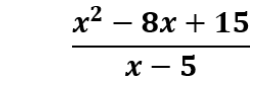 שלבים חילוק פולינומים
חילוק פולינומים דומה במהותו לחילוק ארוך עם שינויים קלים
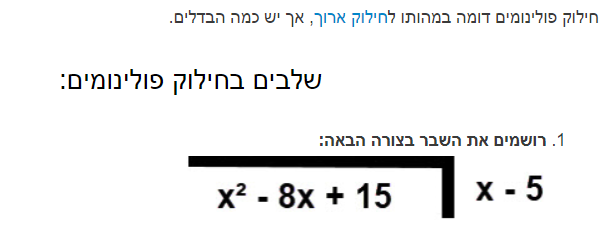 שלבים חילוק פולינומים
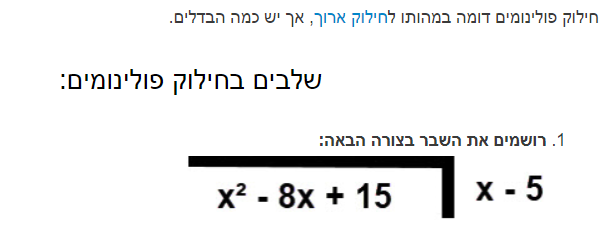 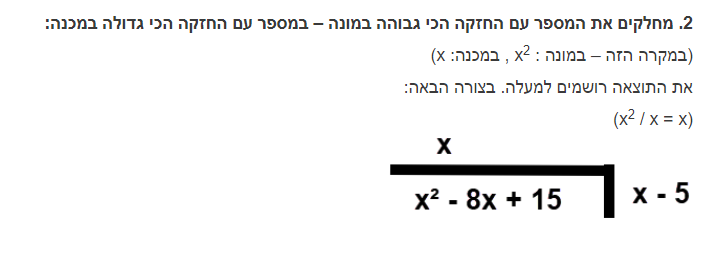 שלבים חילוק פולינומים
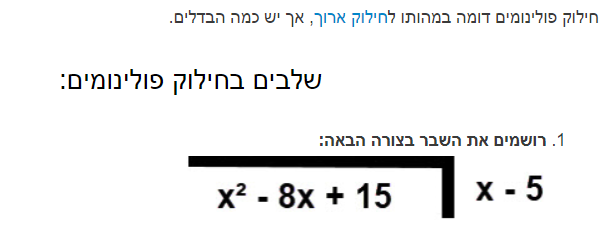 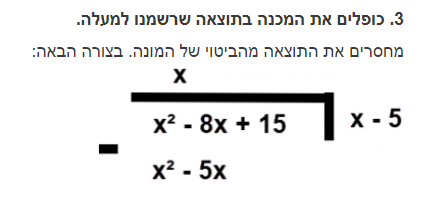 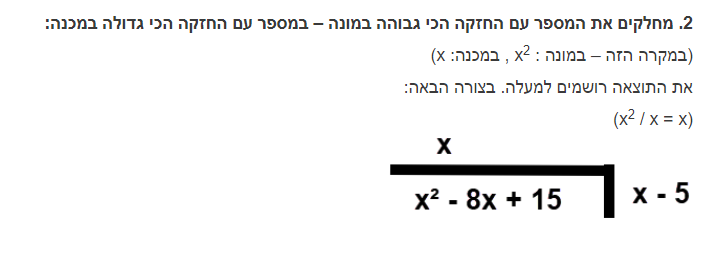 שלבים חילוק פולינומים
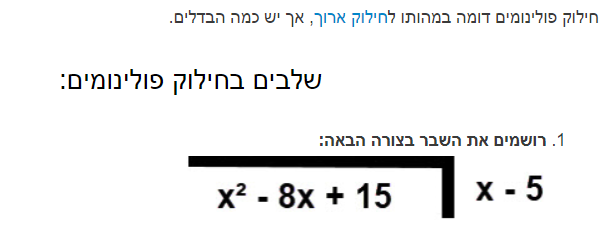 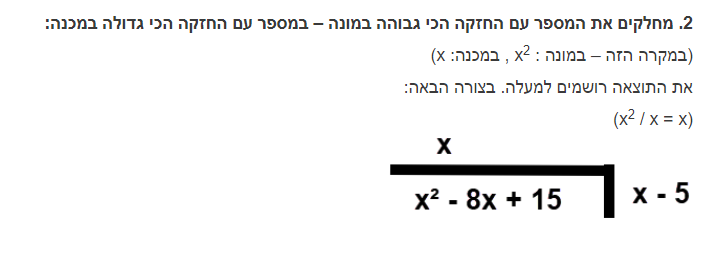 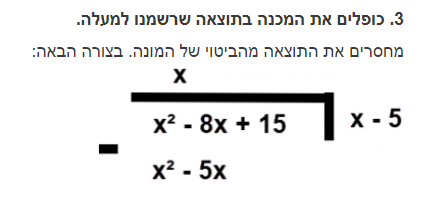 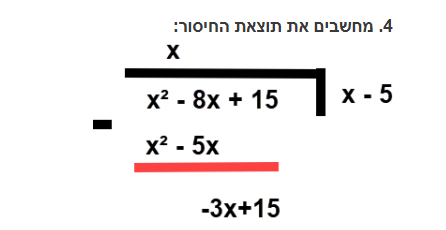 שלבים חילוק פולינומים
ושוב מתחילים את התהליך מחדש
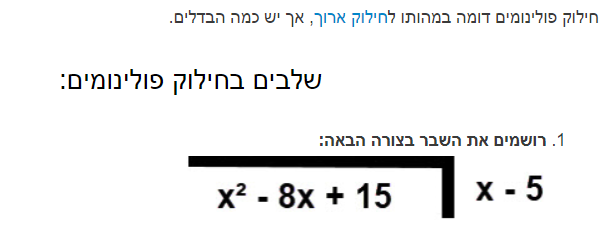 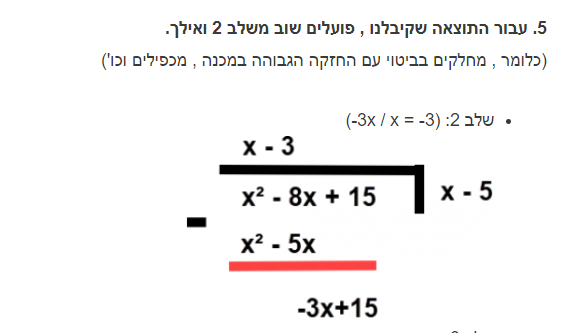 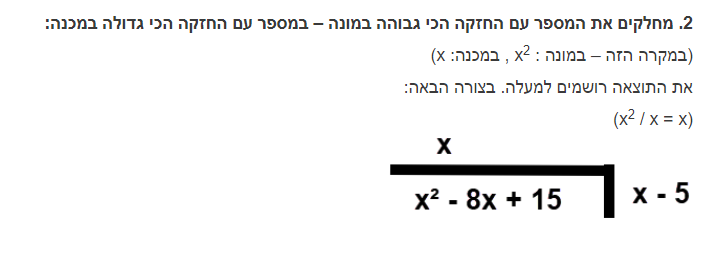 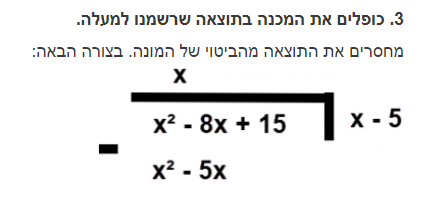 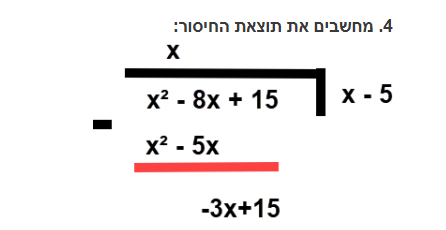 שלבים חילוק פולינומים
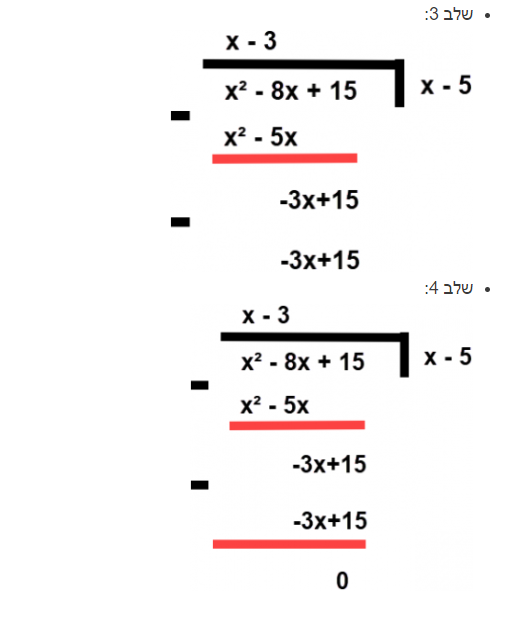 ושוב מתחילים את התהליך מחדש
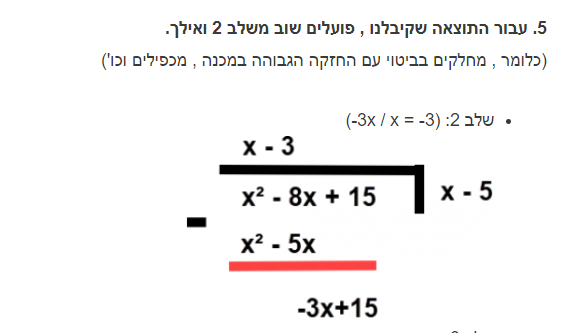 שלבים חילוק פולינומים
ושוב מתחילים את התהליך מחדש
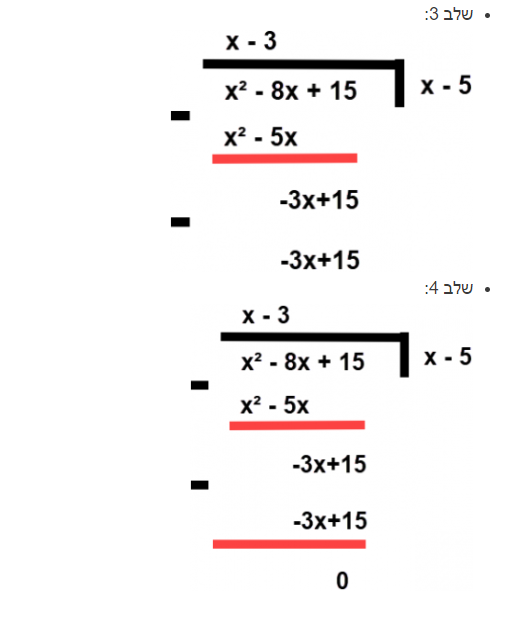 מציאת אינטגרל לפי חילוק פולינומים
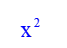 מציאת אינטגרל לפי חילוק פולינומים
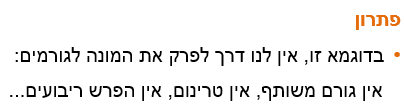 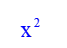 מציאת אינטגרל לפי חילוק פולינומים
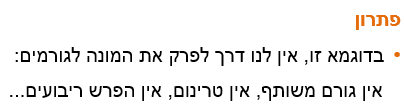 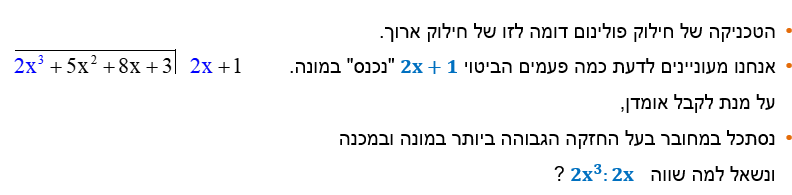 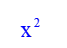 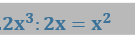 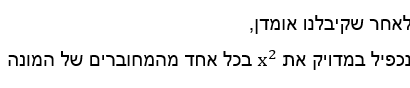 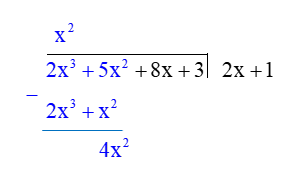 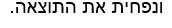 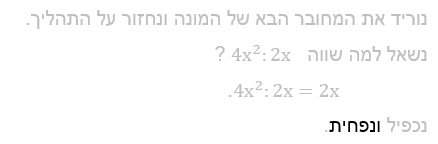 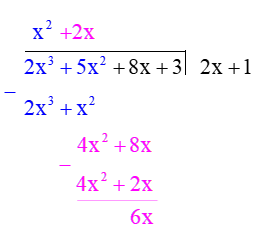 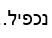 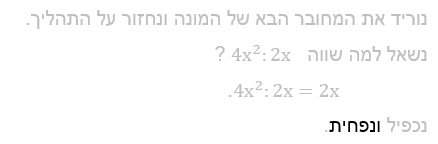 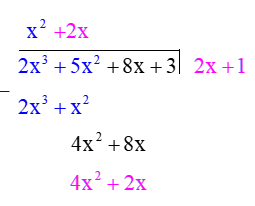 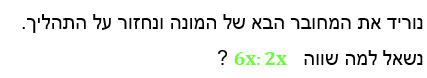 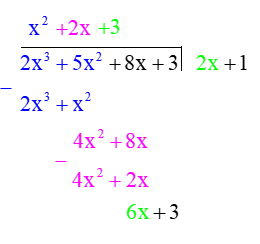 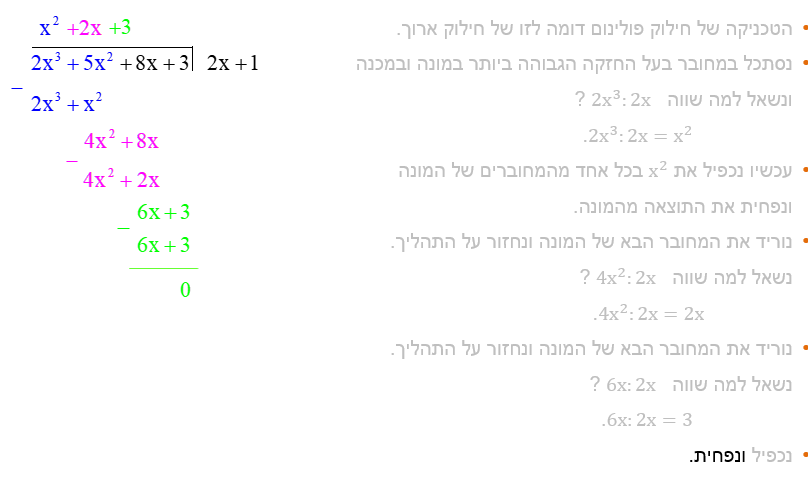 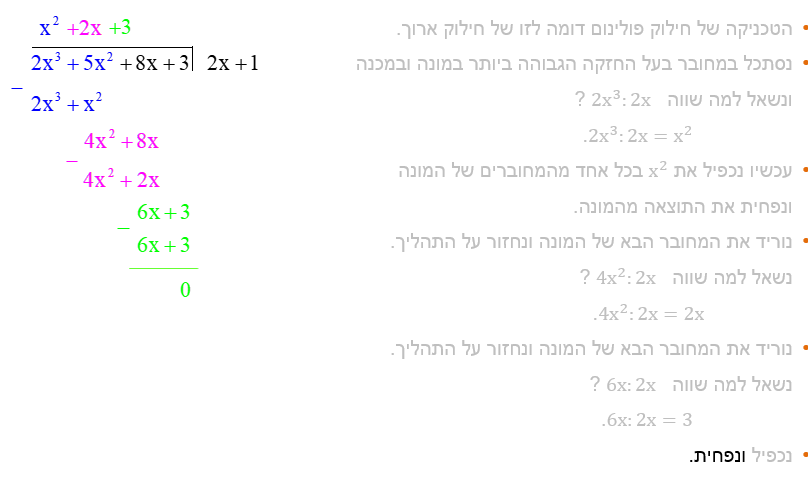 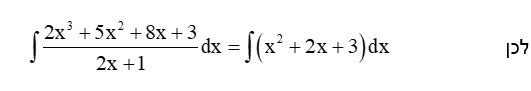 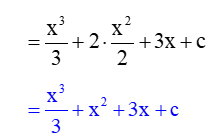 שאלון 581
דוגמאות מתוך מבחנים לשאלון 581
דוגמא 1-בחינת קיץ תשע"ה שאלון 806
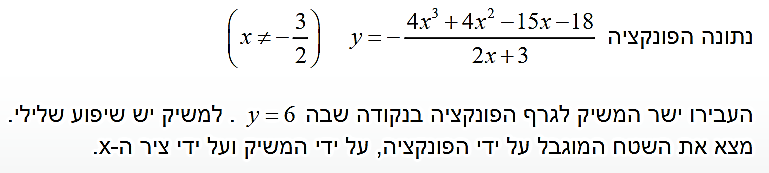 -
--
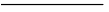 דוגמא 1-בחינת קיץ תשע"ה שאלון 806
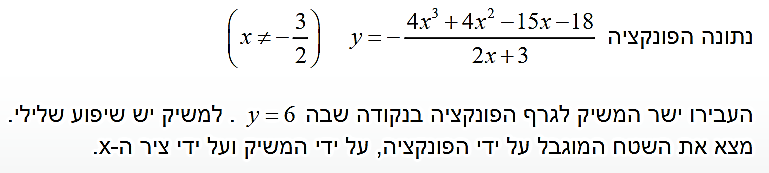 -
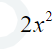 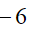 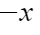 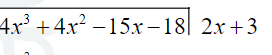 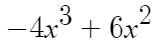 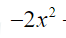 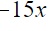 --
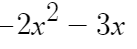 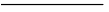 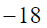 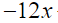 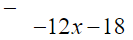 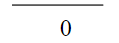 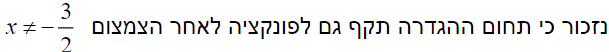 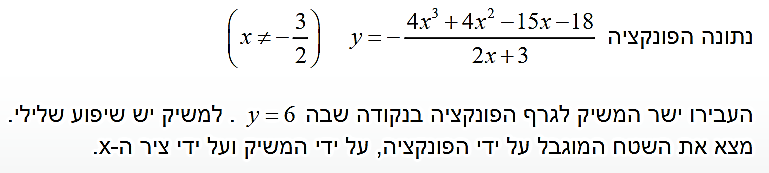 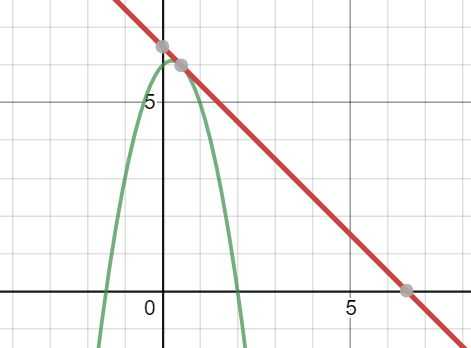 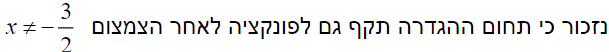 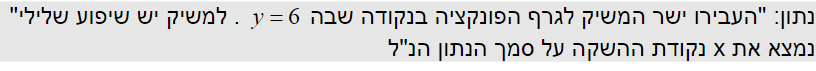 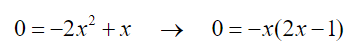 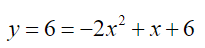 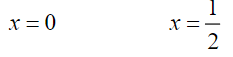 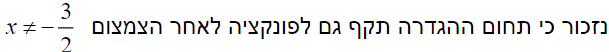 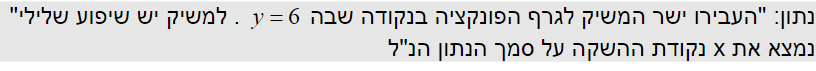 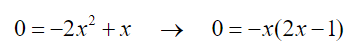 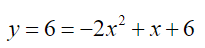 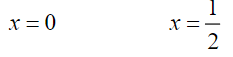 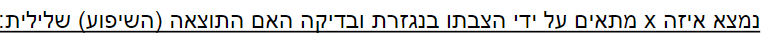 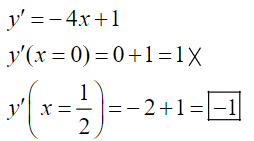 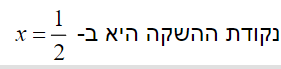 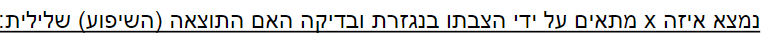 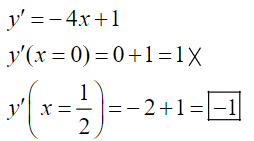 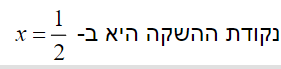 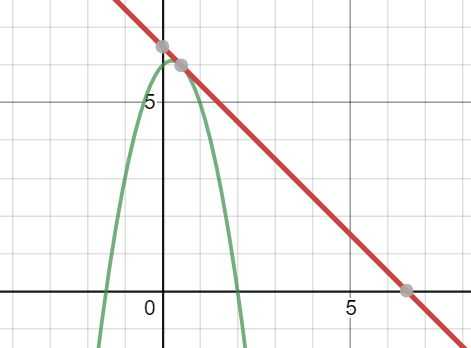 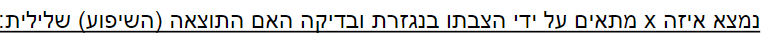 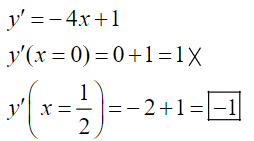 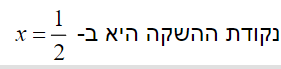 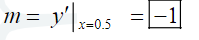 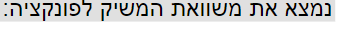 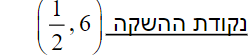 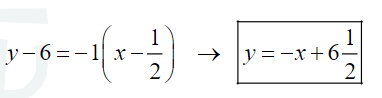 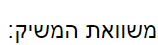 המשך דוגמא 1-
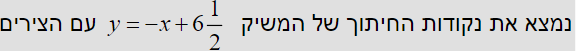 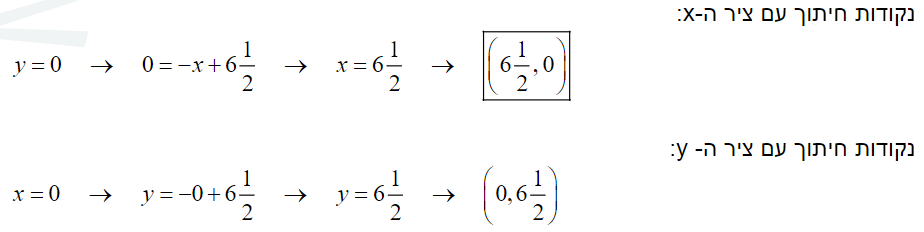 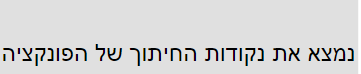 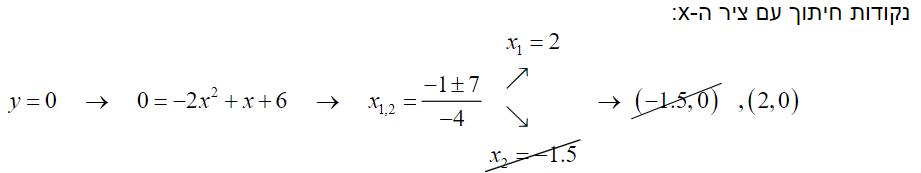 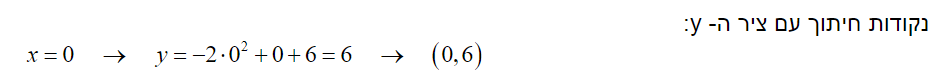 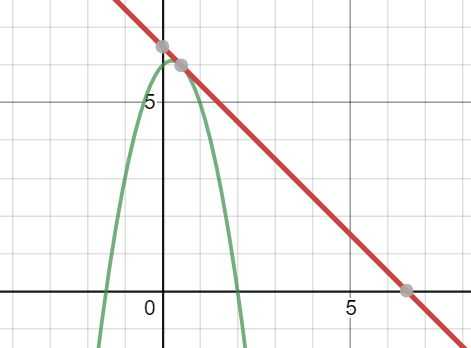 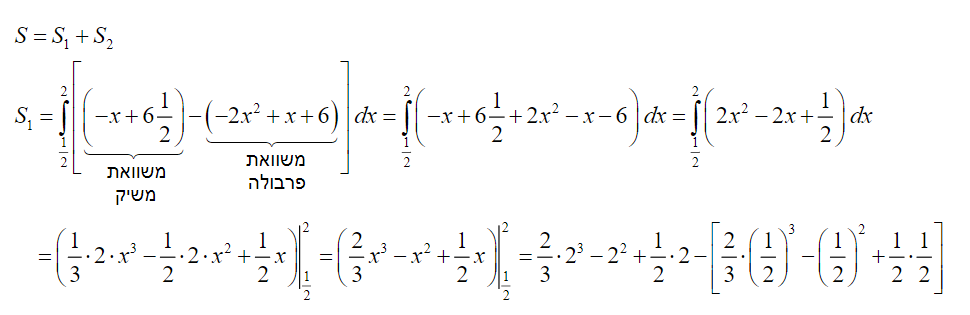 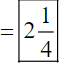 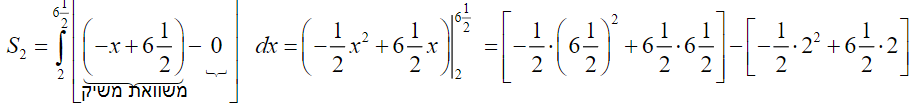 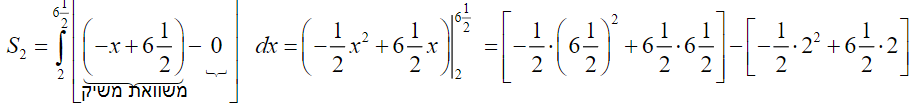 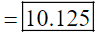 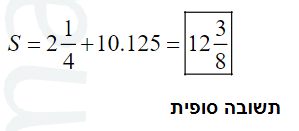 דוגמא 2-  בחינת קיץ תשע"ו שאלון 806
דוגמא 2-  בחינת קיץ תשע"ו שאלון 806
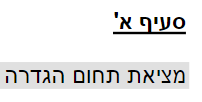 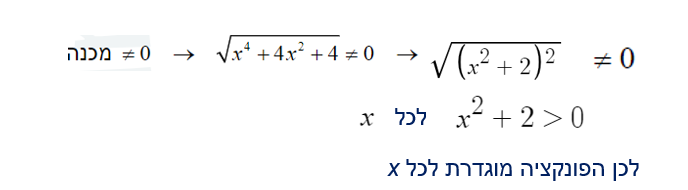 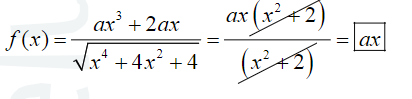 את הפונקציה ניתן לצמצם אחרי שנפרק לגורמים
ונקבל פונקציה זהה למקורית כי תחום ההגדרה
 שלהן זהה: כל X
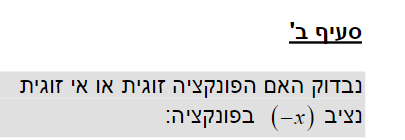 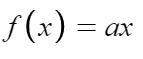 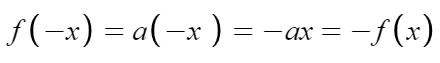 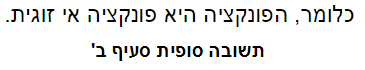 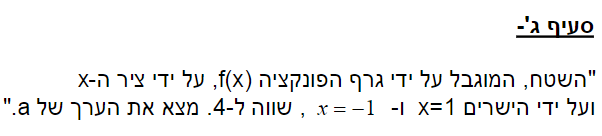 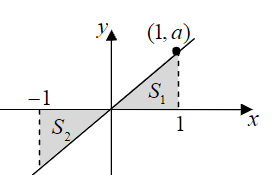 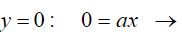 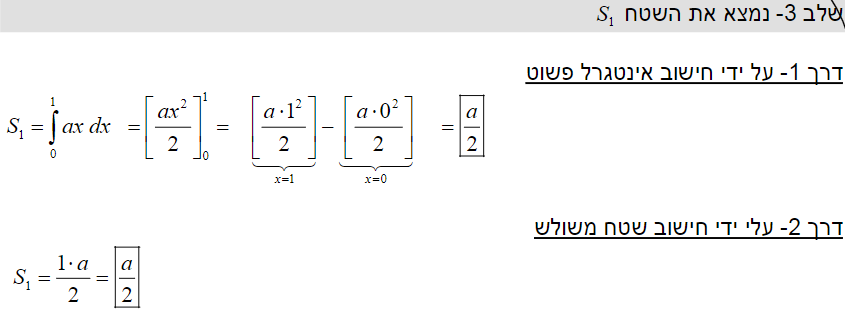 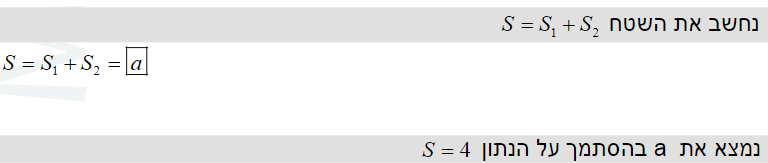 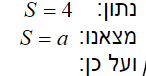 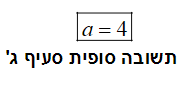 דוגמא 3-  בחינת קיץ תש"ע שאלון 806
דוגמא 3-  בחינת קיץ תש"ע שאלון 806
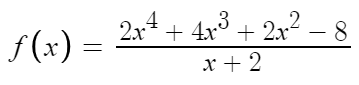 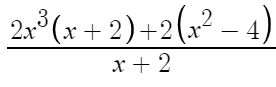 כדי להקל על הפיתרון,
דרך א-  נצמצם את הפונקציה. לצורך כך יש לפרק לגורמים את המונה לפי חלוקה לקבוצות.
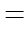 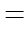 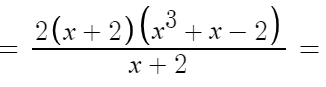 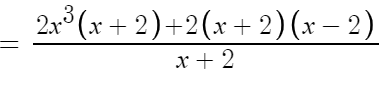 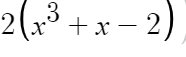 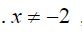 דוגמא 3-  בחינת קיץ תש"ע שאלון 806
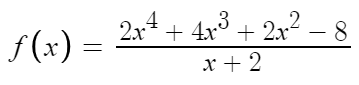 כדי להקל על הפיתרון,
דרך ב- חילוק פולינומים .
נסו!
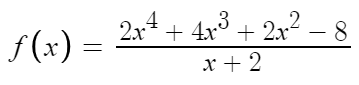 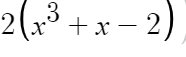 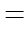 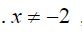 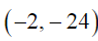 הסקיצה של הפונקציה כאשר בנקודה
 יש   "חור"
נחקור את הפונקציה המצומצמת ,  קל להוכיח שהיא  עולה בתחום הגדרתה (כי הנגזרת  חיובית לכל X שבתחום )
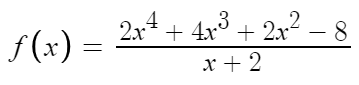 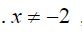 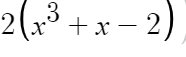 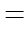 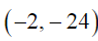 הסקיצה של הפונקציה כאשר בנקודה
 יש   "חור"
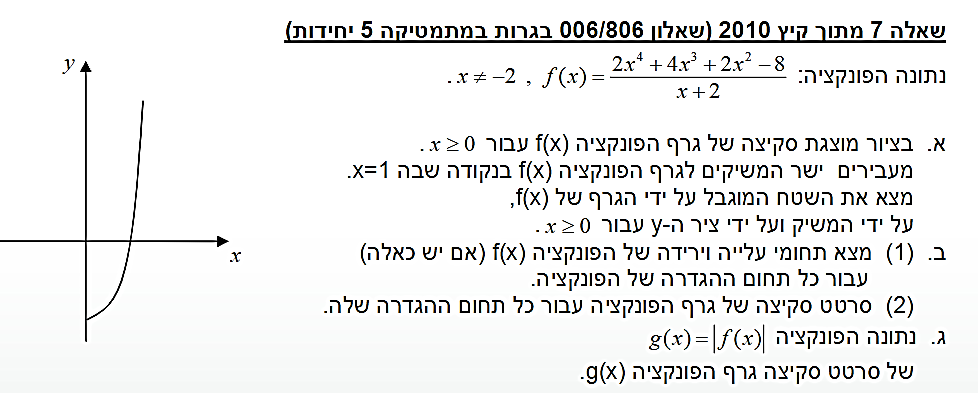 היום למדנו טכניקה נוספת לצמצום פונקציה 
שמשרתת אותנו בעיקר לחישוב אינטגרלים
למדנו למצוא אינטגרל של פונקציה רציונלית ע"י חילוק פולינום.
נשתמש בשיטה זו כאשר מעלת מונה גדולה או שווה למעלת מכנה
בכל התרגילים שנפתור השנה נקבל שארית 0
בשנה הבאה בס"ד, נפתור דוגמאות נוספות בהן השארית לא תהיה בהכרח 0
הטכניקה של חילוק פולינומים מאוד דומה לטכניקה של חילוק ארוך.
תירגול עצמי
רמז:
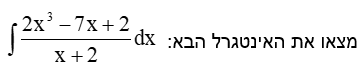 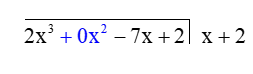 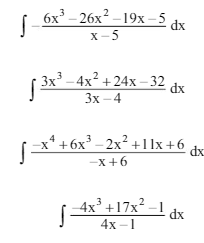 האם קיבלנו תשובות
על השאלות ששאלנו בתחילת השיעור?
באילו דרכים ניתן לצמצם פונקציה?
האם מותר? מהן המגבלות?
מהם היתרונות בצמצום פונקציה?
תודה על ההקשבה